苏教版义务教育教科书三年级上册第一单元
倍的认识和有关倍的简单实际问题
赣榆区小学数学三年级学科中心组
蓝花有2朵。
黄花有6朵。
红花有8朵。
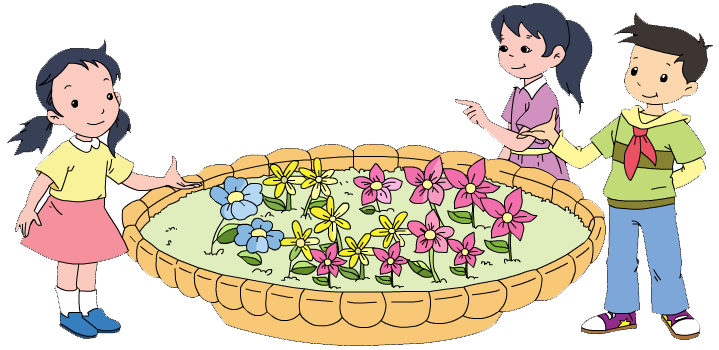 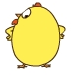 3
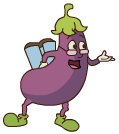 你能比一比这三种花的朵数吗？
红花比黄花多2朵，比蓝花6朵。
黄花比蓝花多4朵……
红花最多，黄花最少。
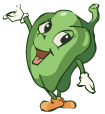 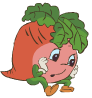 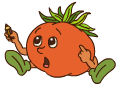 蓝花有2朵。
黄花有6朵。
红花有8朵。
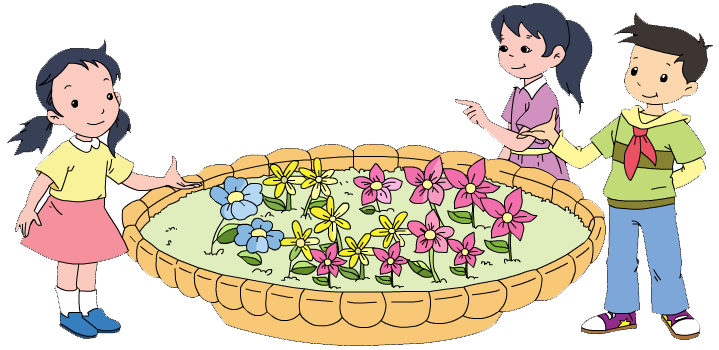 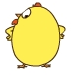 3
还可以这样比较黄花和蓝花的朵数：
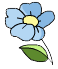 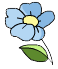 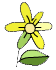 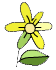 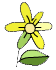 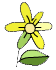 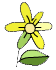 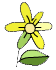 蓝花有2朵，黄花有3个2朵，黄花的朵数是蓝花的3倍。
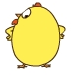 3
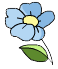 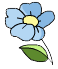 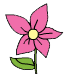 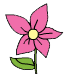 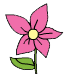 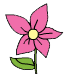 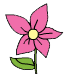 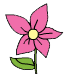 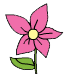 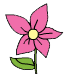 红花的朵数是蓝花的几倍？先圈一圈，再填一填。
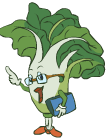 蓝花有（  ）朵，红花有（  ）个2朵，红花的朵数是蓝花的（  ）倍。
2
4
4
蓝花有（   ）朵，红花有（   ）个2朵，红花的朵数是蓝花的（   ）倍。
2
4
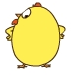 3
4
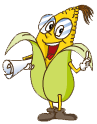 要求红花的朵数是蓝花的几倍，可以怎样计算？
蓝花有2朵，每2朵一份，看红花能分成几份，用除法计算。
求红花的朵数是蓝花的几倍，就是求8里面有几个2 ，用除法计算。
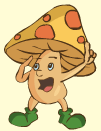 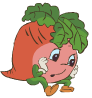 8÷　 =
2
4
答：红花的朵数是蓝花的       倍。
4
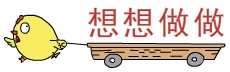 1.先摆一摆、分一分，再填空。
（1）第一行摆3个   ，第二行摆12个   。
12里面有（   ）个3，  的个数是   的（   ）倍。
4
4
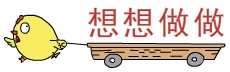 1.先摆一摆、分一分，再填空。
（2）第一行摆4个   ，第二行摆12个   。
3
3
12里面有（   ）个4，  的个数是   的（   ）倍。
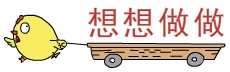 2.先连一连，再填空。
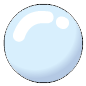 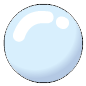 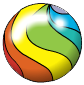 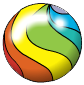 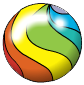 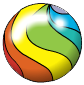 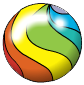 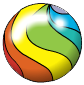 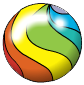 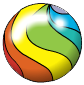 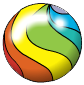 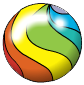 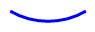 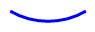 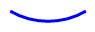 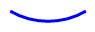 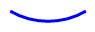 5
5
10里面有（  ）个2，   的个数是   的（  ）倍。
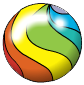 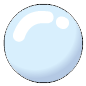 ÷
＝
10
2
5
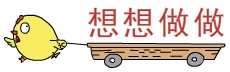 3.
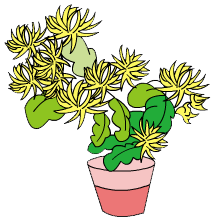 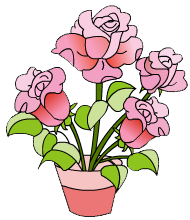 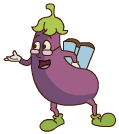 菊花的盆数是月季花的几倍？
月季花7盆
菊花35盆
÷
＝
35
7
5
5
答：菊花的盆数是月季花的   倍。
谢谢请指导！